>> SLIDE / DIAPOSITIVA 1

IL-NET National Training and Technical Assistance Center for Independent Living
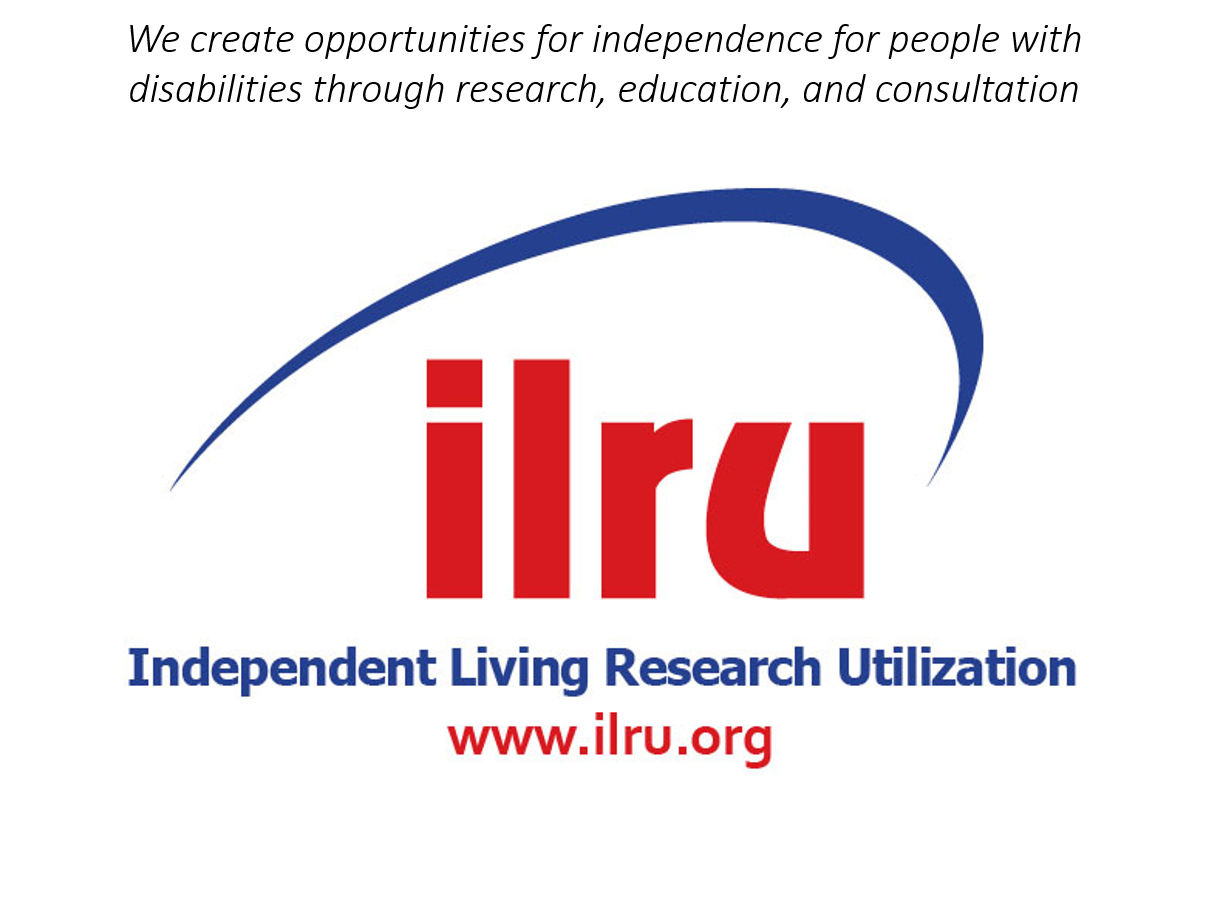 ILRU T&TA Center
>> SLIDE / DIAPOSITIVA 2Our Presenter
Maria Stepanyan (she/her)
     Executive Director  
     Center for People With Disabilities (CPWD), Boulder, Colorado 
     www.cpwd.org
      Maria@cpwd.org
      303-442-8662
Our Topic
Financial Record Keeping
>> SLIDE / DIAPOSITIVA 3Evaluation Survey
Your feedback on this webinar is important to us. At the end of the presentation, you will have the opportunity to complete a brief evaluation survey.
Evaluation Link:  https://uthtmc.az1.qualtrics.com/jfe/form/SV_ewEcd7v7yPWKitU
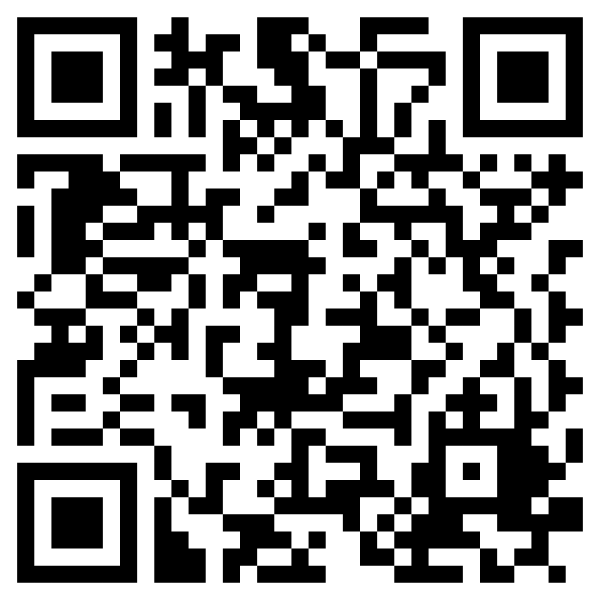 >> SLIDE / DIAPOSITIVA 4What You Will Learn About Today
Financial records as the backbone of financial success. 
Components of financial records.
Compliance with different regulations, including federal awards. 
Effective and thorough record-keeping practices.
Assessments, analysis, and decisions driven by financial records
>> SLIDE / DIAPOSITIVA 5General Reminders
Accessibility
Captions can be accessed through Zoom. The link is in your agenda. A full transcript can be downloaded following the meeting. 
Provide a visual description when introducing yourself
Share your pronouns
Open to Learn
The group contains all levels of experience and backgrounds.  
This is a learning environment, and all questions are appropriate and expected.
Timely Financial Records as the backbone of financial success
Financial records play a crucial role in managing the day-to-day operations and planning for long-term goals. 
Financial records provide a comprehensive overview of income sources and expenditures (spending). This tracking helps the organization understand its cash flow, identify areas for cost-cutting, and ensure that income is sufficient to cover expenses.
Financial records are basis to the budgeting process and reporting processes. By analyzing past financial data, we can create realistic budgets, set financial goals, and develop strategic plans for the future.
6
Timely Financial Records as the Backbone of Financial Success, Continued
Sound financial decisions rely on accurate and up-to-date information. 
Financial records serve as a valuable reference when making decisions about starting a new program, expanding services, preparing for the unknown, and responding to emergencies.
Financial records can help identify potential financial risks. By monitoring trends and anomalies, we can proactively address financial challenges, mitigate risks, and make informed decisions to protect our organization and services.
Reliable financial records are essential for auditors to assess compliance, and ensure the accuracy and integrity of financial reporting.
7
Components of Financial Records
Main components of financial records include: 
Statements of Activities (Profit and Loss)
Statements of Financial Position (Balance Sheet)
Cash Flow Statements 
Bank Statements
Invoices, receipts, purchase requests, payments
Timesheets and payroll records
Other documentation required by your financial policies and individual grant requirements 
These components together provide a comprehensive view of financial health and compliance.
8
[Speaker Notes: Significant disability means: an individual with a severe physical or mental impairment whose ability to function independently in the family or community or whose ability to obtain, maintain, or advance in employment is substantially limited and for whom the delivery of independent living services will improve the ability to function, continue functioning, or move toward functioning independently in the family or community or to continue in employment, respectively.8]
Compliance with different regulations, including federal awards
Compliance, transparency, and accountability depend on accurate record-keeping. Federal grants come with specific regulations and reporting requirements and must not be commingled with other funding sources. 
Organizations must develop and follow proper policies and procedures to ensure internal controls and checks and balances. 
Under Uniform Administrative Requirements, CILs must have and follow written policies and procedures that address things like: 
- Cash Management (45 C.F.R §§ 75.302 (b)(6) and 75.305)
- Allowability (45 C.F.R §§ 75.302 (b)(7))
- Procurement (45 C.F.R §§ 75.327 through 75.332)
9
Compliance with different regulations, including federal awards, Continued
All costs supported by federal HHS funds must meet the standards outlined in 2 C.F.R. Part 200, Subpart E – Cost Principles which require all costs to be:
- Necessary and Reasonable for the performance of the federal award. A cost is reasonable if, in its nature and amount, it does not exceed that which would be incurred by a prudent person under the circumstances prevailing at the time the decision to incur the cost was made. Reasonable means that sound business practices were followed, and purchases were comparable to market prices. “Necessary” is determined based on the needs of the program. Ours are described in Title 7 of the Rehabilitation Act.
10
Compliance with different regulations, including federal awards, Continued
Allocable to the federal award. A cost is allocable (can be allocated or assigned to that specific award) if the goods or services involved are chargeable or assignable to the federal award in accordance with the relative benefit received. This means that the federal grant program benefited in proportion to the funds charged to the program.
Allocating costs – sharing shared costs in a planned and fair way – is an essential element for receiving federal funds.
11
Effective Record Keeping Practices
Key practices for effective record-keeping include but are not limited to:
Organizational Consistency
Establish and maintain a systematic approach (captured in policies that you follow) for organizing financial documents, such as invoices, receipts, and bank statements, to ensure consistency and ease of retrieval.
Accounting Software Utilization
Implement accounting software to automate and streamline financial record-keeping processes, enhancing accuracy, consistency and efficiency in tracking income, expenses, and transactions.
12
[Speaker Notes: ***Making choices and decisions while creating their goals will empower consumers, and ensure that their needs are considered and addressed. In addition, if consumers are “calling the shots,” they will experience “ownership” of the IL planning process and will be more motivated to complete needed activities.    *****Reported completed goals also demonstrate to funders that the services provided by CILs are making a difference in the lives of individuals with disabilities and in their communities.]
Effective Record Keeping Practices, Continued
3. Regular Data Entry:
Consistently enter financial data in a timely manner to keep records up-to-date, reducing the risk of errors and ensuring an accurate representation of financial transactions. Timely entry = timely financial reports so that you can act to change things as needed, in a timely way.

4. Bank Reconciliation:
Conduct regular bank reconciliations to match recorded transactions with bank statements, identifying discrepancies and maintaining the accuracy of financial records. This is a role that someone who doesn’t write checks should do.
13
Effective Record Keeping Practices, Continued
5. Security and Backup Measures:
Implement security measures for financial records, including password protection. Establish a reliable backup system to prevent data loss and ensure the availability of records.

6. Audit Trail and Review:
Maintain an audit trail to track changes in financial records, enhancing accountability. Regularly review financial records to identify trends, anomalies, and areas that may require attention or correction.
14
Assessments, analysis, and decisions driven by financial records
Financial records drive assessments and analysis by tracking performance over time and identifying trends and potential risks. 
Financial records empower decision-makers by providing a basis for budgeting and guiding strategic initiatives
15
Challenges in Financial Record-keeping
Technology hurdles
Time constraints
Regulatory changes 

Potential solutions

Comprehensive policies 
Regular audits and reviews
Awareness of regulatory requirements
Continues staff training and education
16
Slide  17Questions?
What are you curious about? 
What needs clarification?
>> SLIDE / DIAPOSITIVA 18Evaluation Survey
Your feedback on this webinar is important to us. At the end of the presentation, you will have the opportunity to complete a brief evaluation survey.
Evaluation Link:  https://uthtmc.az1.qualtrics.com/jfe/form/SV_ewEcd7v7yPWKitU
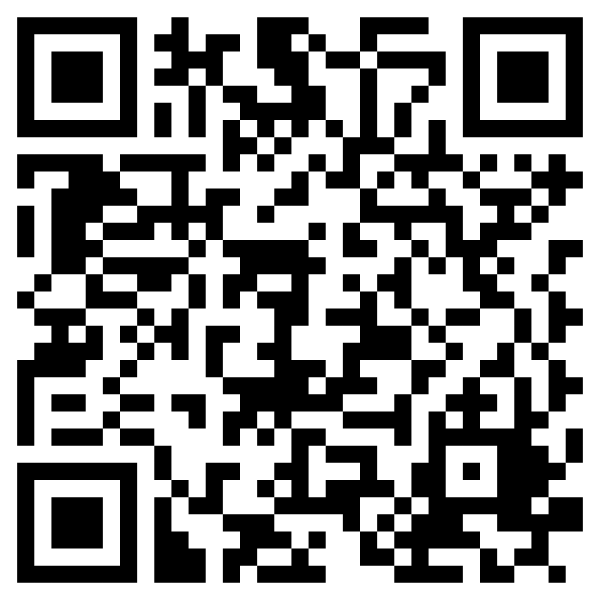 >> SLIDE / DIAPOSITIVA 19Training Presented by IL-NET:
The IL-NET National Training and Technical Assistance (T&TA) Center for Independent Living is operated by ILRU (Independent Living Research Utilization) in partnership with the National Council on Independent Living, the Association of Programs for Rural Independent Living, the University of Montana Rural Institute/RTC Rural and a consultant network of subject-matter experts.

The IL-NET T&TA Center provides training and technical assistance to centers for independent living, statewide independent living councils, and designated state entities.
Slide  20 IL-NET (CIL-NET and SILC-NET) Attribution
Support for the development of this training was provided by the Department of Health and Human Services, Administration for Community Living under grant numbers 90ILTA0001 and 90ISTA0001. No official endorsement of the Department of Health and Human Services should be inferred. Permission is granted for duplication of any portion of this PowerPoint presentation, providing that the following credit is given to the project: Developed as part of the IL-NET, an ILRU/NCIL/APRIL National Training and Technical Assistance project.
20